Pathways for Addressing (with care) Disclosures of Racism PART 3
Anti-Racism Unit ​
Office of Equity, Diversity, Inclusion, and Anti-Racism
Version Date: February 2024
Disclosures of Racism
Types of Disclosures
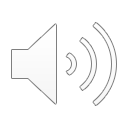 [Speaker Notes: (1:21)

This workshop makes an intentional effort to use the word “disclosure” rather than a “complaint,” because complaining is a stigmatized term.​

There is no such thing as formal and informal disclosures of racism with the academy. Once a disclosure is made, whether it be through implementing a policy or speaking to an institutional body that is responsible for addressing and upholding workplace violence and zero-tolerance environments, it is formalized. It is important to emphasize here that a formal grievance is not the only way in which a disclosure can be shared.  Disclosures can show up in many ways, such as through grief, pain, an outcry, dissatisfaction, protest, an allegation, and through a formal grievance. ​
​
Often a disclosure is seen as a simple process of sharing an experience and finding a solution. However, a disclosure is never completed by a single action, it often requires the person making the disclosure to do more and more work which is exhausting. It must be acknowledged that re-telling the disclosure can be re-traumatizing and difficult for the individual who experienced the disclosure. ​
​
For those reviewing this workshop that manage people, you are accountable for ensuring the issue is addressed once a disclosure has been made.​
​
​]
Making a disclosure of Racism
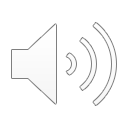 [Speaker Notes: (0:52)

Making a disclosure of racism is not easy. When making a disclosure of racism, folx may... ​
Experience more harm through the various process put in place for reporting harm. ​
Have to undergo a process of making a disclosure that promotes actions suggesting they need to prove the harm they have experienced. ​
Not reflect as what is perceived to be an “ideal victim,” and are subsequently not listened to by the folx responsible for hearing a disclosure. ​
Be seen as a complainer based on where the problem is located. As stated by Sarah Ahmed, "To become the complainer it to become the location of a problem”

What do you think we can do to make sure folx do not experience further harm when making a disclosure of racism?]
Learn More: Making a disclosure of Racism
When making a disclosure of racism, one may be experiencing racial trauma. Watch these videos to learn more about racial trauma and be cognizant of retraumatization when responding to disclosures.
Understanding Racial Trauma (4:23)  
What is Race-Based Trauma? (1:55)
Cognitive Dissonance
We have been conditioned to think and behave in a certain way (socialized).​
As a result of this socialization, when truth-telling happens that contradicts what you know it’s overwhelming upset and disrupts the internal belief system that you have.  As a result, you automatically try to find a way to invalidate the truth-telling you heard because it does not align with what you know and your values 
It is the inability to reconcile what you are being told because it is contradictory to your ways of knowing and doing. 
As a result, folx engage in denial, defensiveness, and actions to recentre personal comfort.
Source: Dr Joy Degruy Leary: Cognitive Dissonance - YouTube
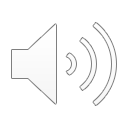 [Speaker Notes: (1:26)

Cognitive dissonance involves how we have been conditioned and socialized to think and behave in a certain way. As a result of this socialization, when truth-telling happens that contradicts what you know, it’s overwhelming upset and disrupts the internal belief system that you have. As a result, you automatically try to find a way to invalidate the truth-telling you heard because it does not align with what you know and your values.  
 
Cognitive dissonance is the inability to reconcile what you are being told because it is contradictory to your ways of knowing and doing. As a result, folx engage in denial, defensiveness, and actions to recentre personal comfort. 
 
Cognitive dissonance is linked to negative responses such as:  
Denial and fear  
Defensiveness  
Victim blaming  
Gaslighting   
 
Disclosures of racism involving a particular individual, group, or institution may contradict what you know about said individual, group, or institution. Cognitive dissonance may involve recentring whiteness as natural and normal, providing comfort for folx who are accused of racism or upholding racist structures. We should be actively aware of cognitive dissonance to avoid invalidating the truth-telling or engaging in negative responses involved with cognitive dissonance. 
​]
Trauma-informed  response
Respond with gratitude, validation, and respect 
Use language that is compassionate and anti-victim blaming 
Ask the person for clarification (trying to understand what has happened) 
Express your intentions and how you will address these concerns
Refer the individual to support that can provide more in-depth help
Racism is relational and therefore requires solutions grounded in anti-racism and reconciliation. 
AVOID- tone policing, matching energy, your own implicit bias, listening for the sake of responding.
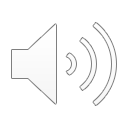 [Speaker Notes: (2:25)

In the simplest term to be trauma-informed is recognizing and acknowledging that people affected by trauma from abusive relationships or violent experiences will frequently encounter services/supports that mirror the power and control they experienced in those relationships. Being trauma-informed requires us to have a basic understanding of the impacts that trauma and violence can have on individuals seeking support.  
  
When responding to disclosures, we can be trauma-informed by:  
Responding with gratitude, validation, and respect  
Using language that is compassionate and anti-victim blaming  
Asking the person for clarification (trying to understand what has happened)  
Expressing your intentions and how you will address these concerns  
Referring the individual to support that can provide more in-depth help  
Recognizing that racism is relational and therefore requires solutions grounded in anti-racism and reconciliation. 
AVOIDING tone policing, matching energy, your own implicit bias, and listening for the sake of responding.
​
How do you think this relates to racism and receiving disclosures? 

Well, it requires us to shift our focus on racism from the individual to how systems reflect racist ideologies and racial harm. The place we need to operate from is that as an institution founded on white supremacist ideologies, we will naturally cause harm to others because our policies and practices have and continue to be created by approaches that are underpinned by ideas of neutrality, color-blindness and equality. ​
​
As a result, an important aspect of trauma-informed response is being self-reflective and self-aware when it comes to subjects such as power, privilege, as well as institutional and situational power of the positions we hold on campus. Our individual ability to recognize how our intersecting social identities influence our position is foundational to understanding how we may play a part in reinforcing or breaking down white supremacist ideologies and power in our interactions before, during, and after engaging with disclosures]
Receiving a disclosure of Racism
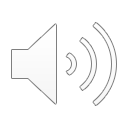 [Speaker Notes: (0:59)

​Taking into account everything learned in this e-module so far, when receiving a disclosure of racism, some next steps could be: ​
Be self-aware. Ask yourself, how does your social location impact how you respond to this disclosure? ​
Assess the situation. ​
Get curious. Ask questions but be mindful of retraumatization. Take a trauma-informed approach. ​
State the facts to the person making the disclosure to ensure you understood everything correctly. ​
Outline all the options. Be mindful that the person making a disclosure must agree to what next steps are taken. ​
Provide support and point to resources on and off campus that may support the person making a disclosure. ​
Reflect, evaluate and act. ​
Engage in post-response work. This will be covered later in this workshop]
Active Witness and Experiencing racism
Experiencing racism:
Self-awareness: is it safe to disrupt?
Assess the situation and lead with logic vs. emotions 
Get curious 
State the facts 
Connect and Report 

Active witnessing:
Self-awareness: is it safe for me to intervene or disrupt?
Check in with the person being harmed to validate their experiences.
List the supports that they can access to address the concern.
List options for support, connect and report
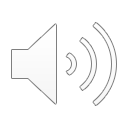 [Speaker Notes: (1:12)

If you are experiencing racism, here are some things to consider when responding to disclosures:  
Self-awareness. Would it be safe for you to disrupt?  
If yes, assess the situation and lead with logic vs. emotions. 
Get curious and ask questions for clarification.  
State the facts.  
Connect and report. 
You can connect with the Anti-Racism Unit within the EDI-R Office to report the issue to your Dean, Manager or Faculty Equity Committee.  
 
If you are an active witness to racism, here are some things to consider when responding to disclosures:  
Self-awareness. Would it be safe for you to intervene or disrupt? 
Check in with the person being harmed to validate their experiences.   
List the supports that they can access to address the concern.   
Connect and Report 
You can support a person experiencing harm by reporting it. If you are reporting on behalf of someone, make sure you have their consent first.]
Scenario 1: Making a disclosure
During one-on-ones with a manager, James is repeatedly asked about his personal life. His manager has asked him if he is married if he has children, does he have a work-life balance, etc…The manager often frames these concerns as a get-to-know-you “informal” conversation. James is the only racialized man on his team and really wants to be seen as a team player. James asks his co-workers if they receive similar questions from the manager and many of his colleagues respond by saying no and that the manager is a professional in their 1:1 meetings. James finds it odd that he is the only one feeling this way and decides to speak with HR about the matter. 
Question:
What would your initial response be to this situation?​
Do you think James should speak to his manager first, before going to HR?
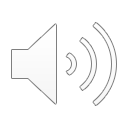 [Speaker Notes: (1:14)

Now, we will be reviewing some case scenarios.

Scenario 1: Making a disclosure 

During one-on-ones with a manager, James is repeatedly asked about his personal life. His manager has asked him if he is married if he has children, does he have a work-life balance, etc. The manager often frames these concerns as a get-to-know-you “informal” conversation. James is the only racialized man on his team and really wants to be seen as a team player. James asks his co-workers if they receive similar questions from the manager, and many of his colleagues respond by saying “no” and that the manager is a professional in their 1:1 meetings. James finds it odd that he is the only one feeling this way and decides to speak with HR about the matter. 

What would your initial response be to this situation?
Note that James’ experiences, and his conversations with his co-workers speak to how normalized systemic racism is. Whiteness is often seen and experienced as universal. 

Do you think James should speak to his manager first, before going to HR?]
James's speaks to Human Resources:
In the conversation, HR says:
Maybe your manager is just trying to get to know you… 
The manager has never had a complaint about them before. The manager is an amazing leader
I would like to think this is not the case and perhaps that was not the manager’s intention 
All of your co-workers say they have had great experiences with the manager
Are you reading too much into the situation?​
Would you be willing to express his concerns directly to the manager?
Questions: What stands out to you from this interaction?
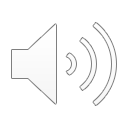 [Speaker Notes: (0:46)

James decides to speak to Human Resources. In the conversation, HR says: 
“Maybe your manager is just trying to get to know you?” 
“The manager has never had a complaint about them before. The manager is an amazing leader.” 
“I would like to think this is not the case and perhaps that was not the manager’s intention.”  
“All of your co-workers say they have had great experiences with the manager.” 
“Are you reading too much into the situation?” 
“Would you be willing to express your concerns directly to the manager?” 

What stands out to you from this interaction? 
Recall microaggressions and microinvalidations discussed earlier in this workshop.]
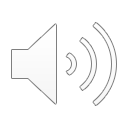 Making the switch
Validate the experience and disclosure. Instead, ask James if this is the first time he is bringing the concern forth. What does he hope to achieve from this meeting….give options.​
Don’t Play devil’s advocate…maybe your manager is just trying to get to know you.
They say the manager has never had a complaint about them before. That they are an amazing manager.
Acknowledge your disappointment in the experience and affirm the anti-racism values of the organization. The other person’s character has no bearing on the trueness of the experience​.
Do not use language like the above. Instead: This is unfortunate. I would like to work with you to find ways to address this concern without doing further harm. The experience has caused you harm, what is your comfortability in addressing this with your manager?
They use language like: I would like to think this is not the case and perhaps that was not the manager’s intention.
Instead, thank you for bringing this to our attention, this must be a very difficult process for you, how do you foresee us honoring your time and energy.
They ask James if he is reading too much into the situation.
They ask him if he would be willing to just speak to his manager.
Instead list ways you can provide a harm-reduction space for him to find restorative justice.
[Speaker Notes: (1:44) 

Here is how the situation could have played out differently: 

Don’t play devil’s advocate and say things such as “maybe your manager is just trying to get to know you.” Instead, validate the experience and disclosure. Ask James if this is the first time he is bringing the concern forth. What does he hope to achieve from this meeting? Give options. 

Human resources said that the manager has never had a complaint about them before and that they are an amazing manager. Instead, they could have acknowledged disappointment in the experience and affirmed the anti-racism values of the organization. The other person’s character has no bearing on the trueness of the experience. 

Human resources uses language like: “I would like to think this is not the case and perhaps that was not the manager’s intention.” Do not use language like this. Instead, say something like “this is unfortunate. I would like to work with you to find ways to address this concern without doing further harm. The experience has caused you harm, what is your comfortability in addressing this with your manager?” 

Human resources asks James if he is reading too much into the situation. Instead, they could have said something like “thank you for bringing this to our attention, this must be a very difficult process for you, how do you foresee us honoring your time and energy?” 

Human resources asks James if he would be willing to just speak to his manager. Instead, list ways you can provide a harm-reduction space for him to find restorative justice.]
Strategies for Disrupting and addressing Racism on campus
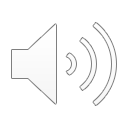 [Speaker Notes: (0:23)

As you engage in the next few scenarios, think about your role and responsibilities and considerations of safety and positionality.  ​
​
Managers have to be prepared to deal with issues in the workplace and this will be an ongoing reality as we continue to work toward EDI. ​
​]
Case Study 2:
During an important regional meeting the office manager asked Tina, an Indigenous woman, to do the land acknowledgment. Tina expressed that she was not from the region but the office manager insisted that she should do the territorial acknowledgment because she is Indigenous. ​
Questions: ​
What would your initial response be to this situation?​
Is this a form of individual or systemic racism? ​
Does the history of racism in Canada play into this scenario? If yes, how so? ​
How could this have been handled differently- both in the moment and afterward?​
As a co-worker witnessing this situation how can we support Tina?​
If you were Tina what would you do?
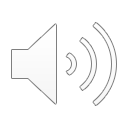 [Speaker Notes: (1:02)

​During an important regional meeting the office manager asked Tina, an Indigenous woman, to do the land acknowledgment. Tina expressed that she was not from the region, but the office manager insisted that she should do the territorial acknowledgment because she is Indigenous. 

After thinking about this case scenario, reflect on the following questions: 

What would your initial response be to this situation?  
  
Do you think this a form of individual or systemic racism?  
  
Does the history of racism in Canada play into this scenario? If yes, how so?  
  
How could this have been handled differently- both in the moment and afterward?  
As a co-worker witnessing this situation how could you support Tina?  
If you were Tina, what would you do? 
Think about disrupting the situation, and about power dynamics in the space.]
Case Study 3:
Susan, a white-identified staff, was talking with a group of Racialized co-workers, during the conversation, Susan said: “ How can I better support Black, Indigenous, and Racialized students…I am finding it really hard to meet their needs…”. One of her co-workers responds “how about you do some research instead of asking us to find the answers for you”. ​
Questions: ​
What would your initial response be to this situation?​
Is this a form of individual or systemic racism?​
Does the history of racism in Canada play into this scenario? If yes, how so? ​
How could this have been handled differently- both in the moment and afterward?​
If you were the manager how would you address this concern?
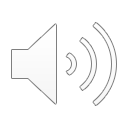 [Speaker Notes: (0:54)

Susan, a white-identified staff, was talking with a group of Racialized co-workers, during the conversation, Susan said: “How can I better support Black, Indigenous, and Racialized students…I am finding it really hard to meet their needs…”. One of her co-workers responds, “how about you do some research instead of asking us to find the answers for you.” 

After thinking about this case scenario, reflect on the following questions: 

What would your initial response be to this situation?  
  
Is this a form of individual or systemic racism?  
  
Does the history of racism in Canada play into this scenario? If yes, how so?  
  
How could this have been handled differently- both in the moment and afterward?  
 
If you were the manager, how would you address this concern?]
Case Study 4:
A Black student shares with you that every time they walk into the washrooms located in the engineering building other students gasp in surprise as if they were not expecting them to walk into the space. They expressed that this experience is very concerning and causes them a lot of discomfort….you advise the person that they should report this concern but they do not wish to escalate the matter. ​
Questions: ​
What would your initial response be to this situation?​
Is this a form of individual or systemic racism?​
Does the history of racism in Canada play into this scenario? If yes, how so? ​
How can we support someone who does not wish to make a disclosure?
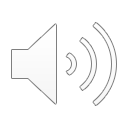 [Speaker Notes: (1:02)

A Black student shares with you that every time they walk into the washrooms located in the engineering building other students gasp in surprise as if they were not expecting them to walk into the space. They expressed that this experience is very concerning and causes them a lot of discomfort. You advise the person that they should report this concern but they do not wish to escalate the matter. 

After thinking about this case scenario, reflect on the following questions: 

What would your initial response be to this situation?  
  
Is this a form of individual or systemic racism?  
  
Does the history of racism in Canada play into this scenario? If yes, how so?  
  
How can we support someone who does not wish to make a disclosure? 
Think about what was discussed earlier surrounding responding with a trauma-informed lens]
Post Response Work:
Take a moment (check in with yourself) how are you doing?
Reflect-check in with supervisor or supports
Documentation of the incident:
Avoid telling a story. Only state the facts
Example: the individual was aggressively loud when they said XYZ…instead say, the person said XYZ 
Reset
Debrief in a group, on ways to actively address concerns 
Engage in trauma work (vicarious trauma prevention) 
Engage in learning 
Identify trends or gaps in the process that allow for opportunities for system-level changes
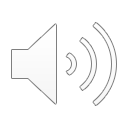 [Speaker Notes: (1:07)

After responding to a disclosure, it is important to engage in post-response work. This can look like:  
Take a moment and check in with yourself. Ask yourself, how are you doing?  
Reflect - check in with your supervisor or available supports. 
Create a documentation of the incident:  
Avoid telling a story. Only state the facts.  
For example, do not state “the individual was aggressively loud when they said...” Instead state, “the person said XYZ.” 
Reset.  
Debrief in a group on ways to actively address concerns  
Engage in trauma work (for example, vicarious trauma prevention)  
Engage in learning  
Identify trends or gaps in the process that allow for opportunities for system-level changes]
On campus resources
Policy 33 (formalized grievance) on the grounds of Ethical Behavior 
EDI-R Office: Anti-Racism Unit 
EDI-R Intake Form | Human Rights, Equity and Inclusion | University of Waterloo (uwaterloo.ca)
University of Waterloo Staff Association (UWSA) reporting form (online reporting form on any issue of oppression including racism)
University of Waterloo Undergraduate Student Association (WUSA) Incident Reporting Form 
Accessibility accommodations for racialized trauma (Students only)
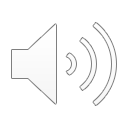 [Speaker Notes: (1:22)

Moving forward, some resources on campus include:  
Policy 33 (formalized grievance) on the grounds of Ethical Behavior  
The Anti-Racism Unit within the Equity, Diversity, Inclusion, and Anti-Racism Office. Linked on the slide is our intake form, where disclosures of harm can be reported, along with other requests. Our office offers support to students, staff, and faculty members. 
The University of Waterloo Staff Association also has a reporting form. This is an online reporting form on any issue of oppression including racism 
If you are an undergraduate student, the Waterloo Undergraduate Student Association (WUSA) has an incident reporting form, which is used to support advocacy efforts on campus. 
Also available for students, Accessability Services offers accessibility accommodations for students who have experienced/are experiencing racialized trauma 

As a reflection question, what other resources for addressing racism should exist in the academy? 
The University centers a lot of response techniques on an individual having to report accusations and outcomes. What other resources do you think could be implemented?]
References
ABC7 News Bay Area. (2020, July 9). What are structural, institutional and systemic racism? Retrieved from Youtube Canada: https://www.youtube.com/watch?v=GtOOj5YvMyc

Ahmed, S. (2021). Complaint! London: Duke University Press.

Crucial Learning. (2020, October 19). How to Respond to Racism in the Workplace. Retrieved from YouTube Canada: https://www.youtube.com/watch?v=xWyDLJFt3XU

Institute of Gender and Health. (2021, February). MEET THE METHODS SERIES: Qualitative intersectional study design and primary data collection. Retrieved from Canadian Institutes of Health Research: Meet the Methods Series: Quantitative intersectional study design and primary data collection (cihr-irsc.gc.ca)

Kendi, I. X. (2019). How to be an Antiracist. One World.
References continue
Nomad Nation. (2017, January 13). Dr Joy Degruy Leary: Cognitive Dissonance. Retrieved from YouTube Canada: https://www.youtube.com/watch?v=lkMWUqN1JTU&t=177s

Ro, C. (2021, June 3). The pervasive problem of 'linguistic racism'. Retrieved from www.bbc.com: https://www.bbc.com/worklife/article/20210528-the-pervasive-problem-of-linguistic-racism

Rose, T. (2015, December 14). How Structural Racims Works. Retrieved from YouTube Canada: https://www.youtube.com/watch?v=KT1vsOJctMk

RRC Polytech Library and Academic Services. (2022, July 2). Anti-Racism Learning Toolkit. Retrieved from Red River College Polytechnic (RRC Polytech): https://library.rrc.ca/Anti-Racism/racism_canada

The Teacherist. (2020, May 28). The Teacherist. Retrieved from George Floyd / Desmond Mombeyarara and our Role.: https://theteacherist.com/2020/05/28/george-floyd-our-role/

The University of Waterloo. (2021). Disrupting and Decentering Whiteness. Equity, Diversity, inclusions and anti-racism training series (p. 13). Waterloo, ON: University of Waterloo.